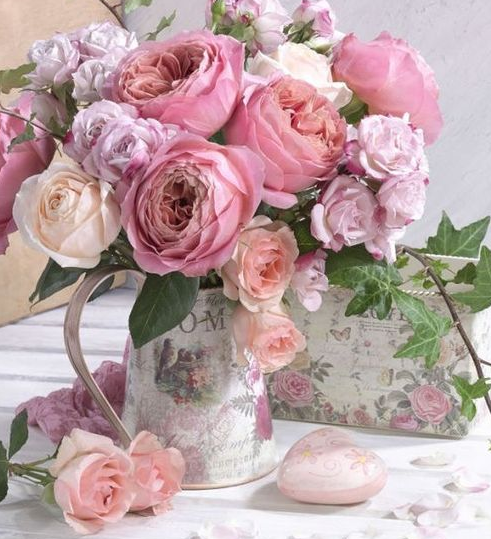 KPEDU
Jotain ajankohtaista
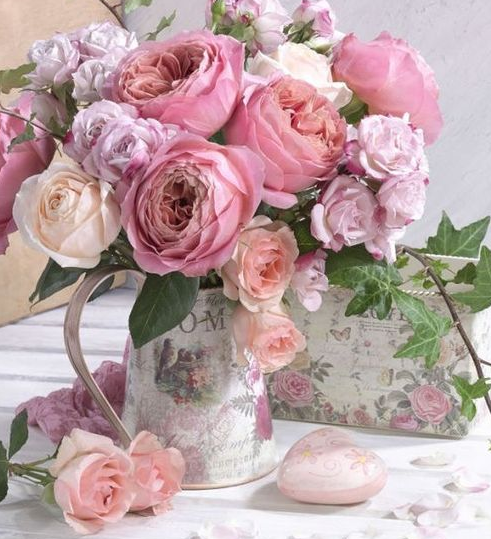 Mielenterveystiimi
Mielenterveystiimi on asiantuntijaryhmä, johon kuuluu terveydenhoitaja, lääkäri, kuraattori, psykiatrinen sairaanhoitaja ja psykologi. Tiimiin voidaan tarpeen mukaan kutsua myös muita osallistujia ja huoltajat ovat tervetulleita. Moniammatillisen tiimin kokoonpano mietitään aina nuoren tarpeiden mukaisesti.   Työryhmässä voidaan samassa tapaamisessa tavata monta eri toimijaa, jotka voivat yhdessä suunnitella opiskelijan elämän tilanteeseen  sopivaa apua. Kaikki tapaamiset ovat luottamuksellisia ja työryhmän työntekijät ovat sitoutuneet vaitiolovelvollisuuteen. Tiimin tavoitteena on auttaa opiskelijaa saamaan apua tutussa oppilaitoksessa ja yhdestä paikasta. 
Milloin tiimistä voisi olla apua? Tiimi voi olla hyödyksi niissä tilanteissa, joissa opiskelu ja arjen sujuminen on vaikeaa omaan jaksamiseen ja mielen hyvinvointiin liittyvissä kysymyksissä. Esimerkkejä tilanteista, ahdistuneisuus, masentuneisuus, sosiaalisten tilanteiden pelko ja tilanteet, joissa arki tuntuu liian haastavalta. 
Ryhmä kokoontuu kahden viikon välein kampushallilla. Ajan voi varata terveydenhoitajalta. Opiskelijan on helppo ottaa yhteyttä tiimiin kenen tahansa työntekijän välityksellä. Pulmiin kannattaa hakea ratkaisua jo ennen kuin niistä tulee ongelmia.
NUOTTI-valmennus
Yleistä:
NUOTTI-valmennus on 16-29 vuotiaille nuorille tarkoitettua matalan kynnyksen nuoren ammatillista kuntoutusta (KKRL 7a§). 
NUOTTI-valmennusta voi hakea ilman lääkärinlausuntoa ja hakemusta.
NUOTTI-valmennus on tarkoitettu nuorille, joiden toimintakyky on olennaisesti heikentynyt. Heikentyminen jollain toimintakyvyn osa-alueella estää tai rajoittaa nuoren tulevaisuuden suunnittelua, opiskelemaan, työelämään pääsyä tai estää nuorta jatkamasta opintojaan.  
NUOTTI-valmennuksen tavoitteena on saada nuori kiinnostumaan elämäntilanteestaan, taidoistaan, vahvuuksistaan ja tulevaisuuden suunnittelusta sekä opiskeluun tai työelämään suuntautumisesta.
Toteutus:
Nuori saa tuekseen henkilökohtaisen valmentajan.
NUOTTI-valmennus suunnitellaan ja toteutetaan aina yksilöllisesti. Se sisältää enintään 20 x 60 minuutin tapaamista enintään 5 kk aikana.  Tapaamiset toteutetaan pääasiassa nuoren arkiympäristössä. 
Tapaamisiin voi nuoren ja valmentajan lisäksi osallistua myös nuoren verkostoa, kuten läheisiä tai muita nuoren kanssa työskenteleviä tahoja. Valmentaja pitää yhteyttä nuoreen ja tarpeen mukaan hänen verkostoonsa myös tapaamisten välillä.
NUOTTI-valmennus on nuorelle maksuton. 
Nuori voi saada kuntoutusrahaa NUOTTI-valmennuksen ajan.
Hakeminen:
Nuori tai hänen kanssaan työskentelevä taho voi ottaa yhteyttä Kelaan, jossa asia ohjataan kuntoutuksen asiantuntijalle:
Lähettämällä sähköpostia vakuutuspiirikohtaiseen skype-rinkiin (ma-pe klo 10-15 välisenä aikana) nuoret.pohjoinen@kela.fi tai soittamalla Kelan valtakunnalliseen viranomaislinjaan 020 692 235.  
Nuori itse ottaa yhteyttä valtakunnalliseen kuntoutuksen palvelunumeroon 020 692 205.
Kuntoutuksen asiantuntija haastattelee nuoren ja ottaa samalla vastaan suullisen hakemuksen. Asiantuntija esittelee palvelua tuottavan organisaation alueelta.
  
Katso lisätiedot Kelan sivuilta.
Arja SavelaYksilö- ja vastuuvalmentajaKelan palvelutarja.savela@kokkotyo.fiPuh. 050 434 9772
Opi-kurssi
http://www.kela.fi/-/opi-kurssi-on-kelan-uusi-kuntoutuspalvelu-ammatillista-perustutkintoa-opiskelevil-1?inheritRedirect=true
OPI-kurssi on Kelan tarjoamaa palvelua nuorille opiskelijoille. Kurssin tarkoitus on tukea nuorta opintojen aikana. Yksilö- ja ryhmäkäynnit ovat osa opiskelijan opintoja.
Kurssi on suunnattu ammatillista perustutkintoa suorittaville 16 – 25-vuotiaille, joiden opinnot uhkaavat pitkittyä tai keskeytyä, joilla on masennus- tai ahdistusoireita ja joilla on hankaluuksia sosiaalisissa ja/tai oppimistilanteissa.
Kurssi tukee opiskelusta selviytymistä, rohkaisee ja tukee huolehtimaan omasta arjesta ja elämästä, vahvistaa toimintakykyä, hyvinvointia ja elämänhallintaa, rohkaisee ja tukee käyttämään hoito- ja tukipalveluja.
Kurssilla lisätään arkielämän taitoja ja osallisuutta, tutustutaan erilaisiin liikuntalajeihin, kehitetään opiskelutaitoja, tuetaan ja parannetaan vuorovaikutustaitoja ryhmässä jne.
Kursseja järjestetään vuosittain kaksi ja yhteistyöoppilaitos on Keski-Pohjanmaan ammattiopisto. Kurssipäiviin kuuluu lämmin ruoka tai välipala. Kelan toimistosta saa lisätietoja kurssin aikaisista etuuksista.
Lisätietoja Anne Eteläaho, 044 725 0106 tai Kokkotyö-säätiö, palvelupäällikkö Anita Hevosmaa. Kurssista saa 3 osp.
Katso esittelyvideo OPI-kurssista
Kurssille haku päättyy 2.9.2019. Kurssi alkaa 2.10.2019.
Kurssin sisällöistä lisätietoja yksilö- ja vastuuvalmentaja Arja Savela.
Anita HevosmaaPalvelu- ja laatupäällikköanita.hevosmaa@kokkotyo.fiPuh. 050 435 7731
  Arja SavelaYksilö- ja vastuuvalmentajaKelan palvelutarja.savela@kokkotyo.fiPuh. 050 434 9772
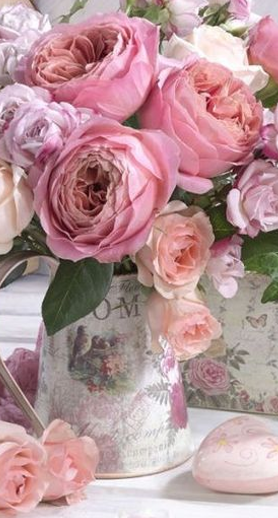 Varkku - nuorten varhainen kuntoutusVarkku-ryhmään ovat tervetulleita 15-28 vuotiaat nuoret, jotka ovat putoamassa pois opiskeluista tai muuten työelämän ja opiskelun ulkopuolella. Varkku-toimintaan voi osallistua sairaslomalla, kuntoutusrahalla tai kuntoutustuella olevat tai muu henkilö joka on varhaisen kuntoutuksen tarpeessa. Varkku on varhaista kuntoutusta eli pyritään tulemaan mukaan Varkkuun ennen pitkiä sairaslomia, matalalla kynnyksellä ja mahdollisimman pian kun tarve havaitaan.Varkku on ryhmätoimintaa ja siellä harjoitellaan sosiaalisia taitoja ja vuorovaikutusta ryhmässä. Aluksi valmentaja ja nuori luovat luottamuksellisen suhteen ja tätä luottamusta pikkuhiljaa laajennetaan koko ryhmään. Ryhmässä Ryhmässä nuori saa kokeilla erilaisia taitoja ja töitä. Varkun ryhmissä mm. tehdään kankaanpainantaa ja luovaa kirjoittamista, pelataan lautapelejä ja osallistutaan Nuorten työpajan ryhmäpäiviin torstaisin. Varkussa on mahdollista mennä myös jollekin Kokkotyö-säätiön 11 työosastosta tekemään sen työosaston töitä.Varkku toteutetaan Kokkotyö-säätiön ja Kokkolan nuorisopalvelujen yhteistyössä ja Varkulla on omat tilat osoitteessa Kaarlelankatu 6 ( II kerros).Varkun yksilö- ja ryhmävalmentajana toimii teatteri-ilmaisun ohjaaja (AMK) ja psykodraamaohjaaja Anni-Veera Aitolehti. Valmennuksessa korostuu yhdenvertaisuus, avoimuus, itsetuntemus, ryhmäprosessi sekä luovat ja toiminnalliset menetelmät.Seuraa Varkun tuoreita kuulumisia sen Facebooksivuilta: https://www.facebook.com/varkku/Anni-Veera AitolehtiValmentajaVarhainen kuntoutus nuorilleanni-veera.aitolehti@kokkotyo.fiPuh. 050 300 9224
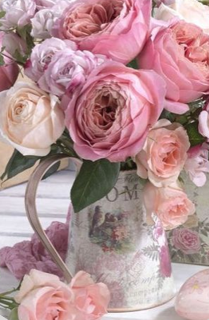 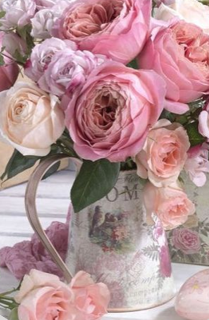 Valmistuva tuen tarpeessa oleva
Valmistuvia tukea tarvitsevia opiskelijoita tapaa ammattiopistolla 
sosiaalitoimen, 
Kelan, TE-toimiston, 
terveydenhuollon ja 
etsivän nuorisotyön  edustaja. 
Yhteys Anneen 
seuraava 10.10 kello 12 alkaen.
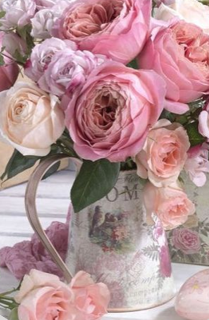 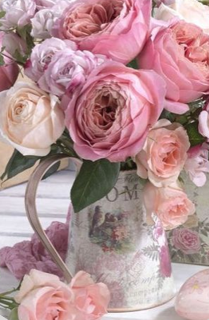 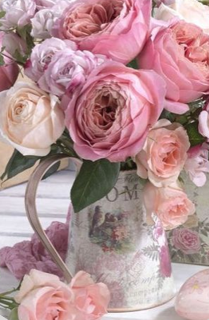 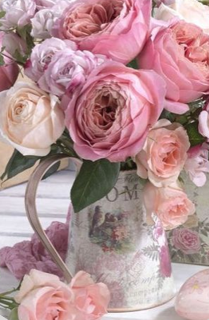 Parvessa parempi 2
YHTEISÖLLISYYDEN EDISTÄMINEN Tekemisen torit (välituntitoimintaa) yhdessä alueen verkostojen kanssa mukana on ollut seurakunta, kuraattorit, terveydenhoitajat ja opiskelijakunta.	
Aloitelaatikot joka toimipaikkaan.
Opiskelijoiden suorittama markkinointia ammatti-show muodossa. Joka alan 1-4 opiskelijaa esittelivät omaa alaansa avoimet ovet tapahtumassa, lava show muodossa,
Demokratiakasvatusta toteutettu  opiskelijakuntatoiminnan, politiikkaviikon, seurakuntavaalien ja nuorisovaltuuston eduskuntavaaliehdokkaiden vaalipaneelin merkeissä.
Tarjottu päihdeilmiö koulutusta ehyt ry:n kautta Kannus, perho, Kaustinen, Kälviä, ammattikampus ja hyvinvointikampus. Tarjottu ryhmäilmiökoulutusta Kaustinen ja Kannus.
Pidetty verkoston yhteinen kaksipäiväinen kokoontuminen toukokuussa Kokkolassa, joissa jaettu käytäntöjä. 
Kehitetty palautejärjestelmää niin, että opiskelijat saavat mahdollisuuden antaa palautetta tutkinnonnoittain opiskelijakunta on toteuttanut tätä.
Vahvistettu opiskelijakuntatoimintaa säännöllisellä, opiskelijalähtöisellä toiminnalla ja saku ry:n koulutuksilla ja laadittu yhdessä opiskelijoiden kanssa opiskelijakuntatoiminnan vuosikello. Kehitetty opiskelijakuntien alueellista yhteistyötä muiden seudun toisen asteen koulutuksenjärjestäjien kanssa.
Perustettu paikkakunta / kampus –kohtaiset opiskelijatoiminnan ryhmät, joista koottu maakunnallinen yhteinen opiskelijakunnan hallitus. Opiskelijoita kuultu säännöllisesti erityisesti yritetty parantaa ja yhdenmukaistaa päittäiseen opiskeluun liittyviä kuulemis- ja osallistumiskäytäntöjä
Pilotoitu avoimia opintojen PARVESSA PAREMPI 2 Kpedu, Konsa ja moni muu
aloittamisen-malleja ja niiden tukimuotoja. http://www.kpedu.fi/kampanjat/parvessa-parempi-2
Joustavaan sisäänottoon tulossa työryhmä pohtimaan mitä pitää ottaa huomioon haastatteluvaiheessa ja miten tukitoimien tarve kartoitetaan.
Avoimia oppimisympäristöjä erilaisten ohjausmallien mukaan. Greencare toimintaa Kannuksessa Valman opiskelijoille Nuvan opiskelijoiden järjestämänä.
Opettajille koulutusta ryhmäytymiseen Nuvan opettajien avulla.
Amistamo-tapahtuma syyskuussa.
Kansainvälinen ilta
Päivitetty opiskeluhuollon suunnitelma. Opiskeluhuollon kehittämispäivä toteutettu verkoston kanssa. Mukana Kela, Dialoog, Ehjä ja kokemusasiantuntijoita
Opinnollistettu tutor- ja opiskelijakuntatoiminta. Saattaen vaihtoprosessia kehitetty.
Varustamo-hanke Telakkapaja Kokkotyö-säätiölle
Telakka-paja on matalan kynnyksen ryhmämuotoinen palvelu nuorille, mukana voi olla Kokkotyö-säätiön, Luovin, Kpedun  ja etsivän nuorisotyön nuoria.
Opiskelijoille mahdollisuus pohtia omia vahvuuksia ja etsiä uutta suuntaa elämälle, keskeyttämisen sijaan on mahdollisuus taukotoimintaan ja silti palvelujärjestelmässä kiinnipysyminen ennen seuraavaan vaiheeseen siirtymistä. Muiden nuorten kohdalla kyseessä on pajatoiminnasta poikkeava intensiivinen ohjauksellinen ryhmätoiminta.
Toiminta tukee osallistujien 
itseohjautuvuuden kehittymistä, 
kasvattaa valmiuksia ja motivaatiota seuraavien askeleiden ottamiseksi. 
Tavoitteena onkin nuorten syrjäytymisen ja väliinputoamisen ehkäisy. 
Pajalla on ohjaava työntekijä Luotsi, joka auttaa nuoria löytämään uusia joustavia ratkaisuja kiinnittymään jatkossa osaksi yhteiskunnan rakenteita ja osallisuutta. 
Jakson alussa kartoitetaan tuen tarve ja  suoritetaan arviointi sekä laaditaan suunnitelma tuen tarpeesta ja toteuttamistavasta tuki voi olla pienryhmäohjausta tai itsenäistä työskentelyä. 
Käsiteltäviä teemoja voivat olla oman toiminnan ohjaus, motivaation ylläpito, taloustaidot sekä mielenterveyden tukemiseen liittyvät taidot.
Toiminnan päämääränä on myös vahvistaa osallistujien olemassa olevia voimavaroja ja osaamista,  parantaa sosiaalista toimintakykyä polulla kohti koulutusta tai työelämää.
Toiminta on osa opiskeluvalmiuksia parantavia opintoja ja samalla toiminnan jälkeen voidaan suoritteet hyväksi lukea osaksi opintoja. Mm. Opintokamu kurssi 2 osp. Taide- ja kulttuuriopinnot 2. osp. Liikuntaa 1 osp.
KpeduAnne Eteläaho 044 725 0106Tuula Paavola-Ylitalo 040 808 5013http://www.kpedu.fi/kampanjat/varustamo
Kokkotyö-säätiöMarika Ahola 040 547 9925
Kaarlelankatu 6 ( II kerros).
Telakka-toimintamalli Luovi ja Kpedu
Telakka-toimintamalli on vaativaa erityistä tukea tarvitseville opiskelijoille. Hankkeessa on tarkoitus pilotoida Luovin opiskelijoiden (tai Kpedun jos hakevat Luoviin) mahdollisuutta opiskella Keski-Pohjanmaan ammattiopiston perustutkintojen osatutkintoja tai koko tutkintoja. Opiskelijasta Luovi saa valtionosuuden ja korvaisi ammattiopistolle opiskelijapäivistä koituvia kuluja. Hankkeessa kehitetään ja pilotoidaan Keski-Pohjanmaan ammattiopiston ja Luovin kanssa pedagoginen yhteistyömalli, jossa erityistä tukea tarvitsevien opiskelijoiden osaamisen hankkiminen suunnitellaan ja toteutetaan KPEDUn tutkintotarjontaa ja oppimisympäristöjä hyödyntäen. Suunnitellaan yhteistyömalliin liittyvät pedagogiset ratkaisut, ohjauskäytänteet ja toimintamallien kehittäminen sekä työnjako.
Tavoitteena on kehittää yhteistyömalli, jota voidaan toteuttaa koulutuksen järjestäjien perusrahoituksella hankkeen päättymisen jälkeen. Hankkeen toimesta resursoidaan Luovin kehittäjien  sekä ammattiopiston opettajien resurssia mallintamiseen ja prosessin kuvaamiseen sekä kehittämiseen. Telakka-toimintamalin piirissä olevia nuoria voidaan ohjata myös koulutus- ja työelämätulkin palveluihin sekä telakka-pajalle, mikäli opinnot eivät suju. Telakka-pajalta voidaan ohjata nuoria myös Telakka-toimintamalliin. Alat elintarvike, pintakäsittely sekä puhdistuspalverluala.
LuoviLasse Hannula 040 319 3782Kati Kinnunen 040 319 3443
http://www.kpedu.fi/kampanjat/varustamo
Työelämätulkkaus KPEDU tarjoaa valmistuville tuen tarpeessa oleville
Kpedu tarjoaa valmistuville tuen tarpeessa oleville Kpedun ja Luovin opiskelijoille työelämätulkkausta valmistumisvaiheessa.  Työelämätulkki on tietoinen tukityöllistymisen erilaisista vaihtoehdoista ja malleista, toimii rinnalla kulkijana seuraavalle askelmalle siirryttäessä. Toiminnassa hyödynnetään Luovin Teddy-hankkeessa luotu ohjaus- ja tukimalli, joka sovelletaan Keski-Pohjanmaan alueelle. Kokeillaan työpaikkapankin, työanalyysin ja työnantajille suunnattu tietopankin hyödyntämistä.Nuoria autetaan etsimään ja löytämään työpaikkoja ja perehtymään työhön ja pysymään työssä. Mallissa huomioidaan työllistymisen jälkeinen ohjaus työpaikalla ja hankkeessa tuetaan työnantajia työllistymistä tukevien mallien ja kokeilujen käyttöönotossa. Työelämätulkki tekee yhteistyötä Telakka-toimintamallin sekä Telakka-pajan kanssa. Tuula Paavola-Ylitalo 040 808 5013 
http://www.kpedu.fi/kampanjat/varustamo
MIX-hankeToiminta PietarsaaressaMETALLIPAJA
Pajan ohjaajana toimii metallialan osaaja, jonka tehtäviin kuuluu työ- ja koulutusvalmennus. Lisäksi opettaja käy paikalla säännöllisesti. Pajan luonne on kuntouttava ja tavoitteena on oppia päivittäistä rytmiä ja arjenhallinnan taitoja. Pajalle ohjataan keskeyttämisvaarassa olevia opiskelijoita tai valmentautujia, jotka myöhemmin voivat hakea osaamisen tunnistamista ja tunnustamista tästä jaksosta. Työ- ja koulutusvalmennuksen, avulla on mahdollista etsiä valmentautujien joukosta niitä, jotka voivat hyötyä ja joilla olisi edellytyksiä osa- tai kokotutkinnon suorittamiseen. Kohderyhmän tuentarpeen palvelumuotoilu on myös tärkeä tehtävä, joka tulee saada läpinäkyväksi. Toimii Jaakonkatu 9 Tupakkamakasiinin tiloissa
MIX-OHJAAJA MIX PAJASSA
MIX-paja Pietarsaaressa
Ohjaa tuen tarpeessa olevia Pietarsaarelaisia suomenkielisiä opiskelijoita Pietarsaaressa.
Pajalle ohjautuu keskeyttämisvaarassa olevia opiskelijoita
MIX-ohjaaja selvittää tuen tarpeen ja laatii yksilöllisen suunnitelman opintojen jatkamiseen.
Mallintaa ohjauksen muotoja, jossa ,mallinnetaaan yhteisten tutkinnon osien  suorittamista tehtäväpakettien avulla 
Toimii laajennetun työssäoppimisen tukena 
Etsii työssäoppimispaikat ja tukee työssäoppimisen aikana
Projektityöntekijät Stefan Rönnkvist, metalliala työelämävalmentaja, p. 044 725 0181 Håkan Sjöblom, Mix-metallipaja, p. 040 620 9200 Jouni Anttila, Mix-paja, p. 040 808 5078 Toiminta jatkuu vielä syksyllä.
http://www.kpedu.fi/kampanjat/mix
OHJURI-HANKE
Ohjaus koulutukseen ja työelämään Ohjurin avulla
Hankkeessa kehitetään ja toteutetaan työllistymistä edistäviä ohjaus- ja koulutuspalveluita• opinto- ja uraohjausta. (Opinto- ja uraohjaus on henkilökohtainen aikavarauksella toimiva hakevan vaiheen matalan kynnyksen ohjauspalvelu. Asiakas voi ohjautua palveluun verkoston lähettämänä mm. TE-toimisto, Ohjaamo, Kokkotyösäätiö, etsivä nuorisotyö, aikuissosiaalityö jne. Palveluun voidaan ohjata henkilöitä, joilla voi olla orastavia koulutus- tai työllistymissuunnitelmia, tilanne junnaa paikallaan, ammatillista osaamista olisi tarpeen päivittää, kynnys opintoihin lähtemiseen on syystä tai toisesta korkea jne.) Asiakas täyttää verkkopohjaisen esitietolomakkeen ja ohjauskeskustelu käydään sen pohjalta. Ohjauslausunto toimitetaan lähettävälle taholle asiakkaan kirjallisella suostumuksella.• yksilöllisiä koulutuspolkuja• eri ammattialoille suuntaavia koulutuksia
 
Tavoitteet:• tukea asiakkaita itselleen soveltuvien opiskelu ja/ tai työpaikan löytämisessä • kehittää ammatillista osaamista• edistää työllistymistä

Hankkeen kohderyhmää ovat työnhakijat, jotka asuvat Kokkolan tai Kaustisen seutukunnissa. Ohjuri tekee yhteistyötä alueen työllisyyttä tukevan palveluverkoston sekä yritysten kanssa.
 
 
 
Keski-Pohjanmaan ammattiopistoProjektipäällikkö Merja Forslund 044-7250 850 merja.forslund@kpedu.fi
Opinto- ja uraohjaaja Sirpa Salo p. 044-7250 884   sirpa.salo@kpedu.fi
Kouluttaja Tuula Paavola-Ylitalo p. 040-808 5013 tuula.paavola-ylitalo@kpedu.fi
Koulutuskokeilu
-Tavoitteena on löytää sopiva koulutusala sekä selvittää soveltuvuutta ja motivaatiota koulutuksekseen ja ammatin vaatimuksiin.
-Soveltuu ammatinvaihtajille, ilman ammatillista  koulutusta oleville tai koulutustaan täydentäville henkilöille. Asiakas voi olla palaamassa työmarkkinoille tai tarvita ohjausta soveltuvan koulutuksen löytymiseksi.
-Koulutuskokeilussa tutustutaan koulutuksen sisältöön ja ammatin vaatimuksiin, koulutuskokeiluita on järjestetty lähes kaikilla koulutusaloilla.
-Koulutuskokeilun kesto on TE-toimiston lähettämillä työnhakijoilla 1-10 päivää ja siihen tarvitaan lähete työvoimaviranomaiselta.
-Koulutuskokeiluja voidaan toteuttaa myös Kelan ammatillisen kuntoutuksen päätöksellä 1-5 päivän ajan, perustelluista syistä jopa 10 päivän ajan.
-Koulutuskokeilussa on mahdollista tutustua yhteen tai kahteen eri koulutusalaan.
Keski-Pohjanmaan ammattiopisto
Koulutuskokeilun koordinoija: Tuula Paavola-Ylitalo p. 040-808 5013 tuula.paavola-ylitalo@kpedu.fi
Opinto- ja uraohjaaja: Sirpa Salo p. 044-7250 884   sirpa.salo@kpedu.fi
Muuta
OPINTOKAMU Työkaluja opiskelijoiden hyvinvoinnin edistämiseen toisella asteella
Opintokamu-ohjelma tarjoaa helposti käyttöön otettavia ja motivoivia työkaluja opiskelijoiden hyvinvoinnin edistämiseksi toisella asteella. Kaikki materiaali on sähköistä ja löytyy yhdestä paikasta: www.opintokamu.fi.
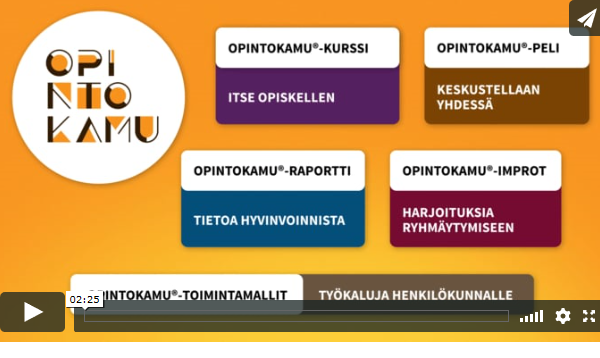 Keskeyttämisuhan alla olevat erityistä tukea tarvitsevat opiskelijat voivat hyötyä vaihtoehtoisista, yksilöllisistä polkuista, joissa voidaan:
säädellä työpäivän pituutta, 
opintojen suoritustapaa ja 
hyödyntää työpaikoilla tapahtuu oppimista. 
hyödynnetään yhteisiin opintoihin vaihtoehtoisia suoritustapoja ja paikkoja, jotta opintoja voidaan suorittaa omaa tahtia ohjatusti. 
tarjotaan pitkäjänteistä tukea opintojen ajan ja 
yksi aikuinen vastaa kokonaisvaltaisesti 
hyödynnetään verkostojen kanssa tehtävää yhteistyötä. 
Nuorta ei jätetä, 
ei luovuteta vaikka nuori katoaa välillä ja tekstiviesti tavoittaa iltapäivällä paremmin kuin soitto aamulla
etsitään erilaisia ratkaisuja uudestaan sekä 
tuetaan nuoria arjen toiminnoissa konkreettisesti mm. käydään yhdessä virastoissa.
Esim. hankkeiden tulokset ovat olleet hyvät. Oma polku- hankkeessa oli 63 keskeyttävää opiskelijaa, joita saatiin ohjattua hankkeen avulla vaihtoehtoisiin opintopolkuihin. 3t-hankkeen tutkintohautomossa oli vuoden aikana 50 Hojks opiskelijaa ja suorittivat yhteensä 150 opintoviikkoa. Tuotantokouluun siirtyi hankkeiden aikana 30 opiskelijaa, suurin osa valmistui hankkeen aikana ja osa jatkaa vielä opintojaan. Muutama keskeytti ja pääsi töihin. Mixissä 60 opiskelijaa, joista suurin osa olisi keskeyttänyt ilman hankkeen toimintoja.
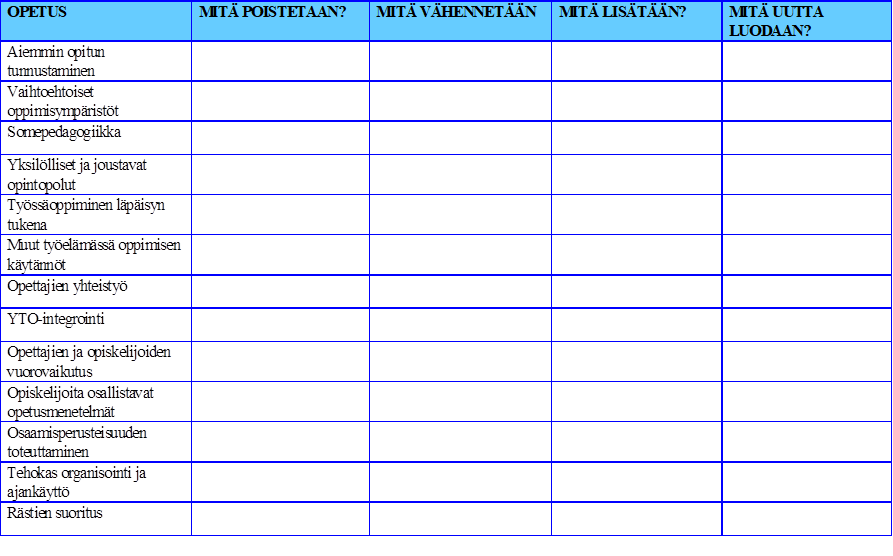 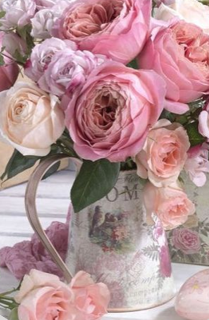 ERITYINEN TUKI AMMATILLISESSA KOULUTUKSESSA
Opiskelijalla on oikeus erityiseen tukeen, jos hän oppimisvaikeuksien, vamman, sairauden tai muun syyn vuoksi tarvitsee pitkäaikaista tai säännöllistä erityistä oppimisen ja opiskelun tukea tutkinnon tai koulutuksen perusteiden mukaisten ammattitaitovaatimusten tai osaamistavoitteiden saavuttamiseksi.  
Erityisellä tuella tarkoitetaan  
• opiskelijan tavoitteisiin ja valmiuksiin perustuvaa suunnitelmallista pedagogista tukea sekä  
• erityisiä opetus- ja opiskelujärjestelyitä. 
Erityisen tuen antamisen tavoitteena on, että opiskelija saavuttaa tutkinnon tai koulutuksen perusteiden mukaisen ammattitaidon ja osaamisen. Erityistä tukea saavan opiskelijan osalta ammatillisen perustutkinnon perusteiden mukaista osaamisen arviointia voidaan mukauttaa laatimalla opiskelijalle yksilöllinen osaamisen arviointi. Osaamisen arviointia voidaan mukauttaa vain siinä määrin, kuin se on opiskelijan henkilökohtaiset tavoitteet ja valmiudet huomioon ottaen välttämätöntä. 
Erityisen tuen antamisen tavoitteena on lisäksi edistää opiskelijan kokonaiskuntoutusta yhteistyössä kuntoutuspalveluiden tuottajien kanssa. Erityisopettaja (erva) voi selvittää opiskelijan tarvitsemat tukitoimet henkilökohtainen osaamisen kehittämisen suunnitelmaa varten (HOKS) Erva on mukana tarvittaessa HOKSia laadittaessa asiantuntijana ja neuvottelee niistä opettajien kanssa. Hän seuraa yhdessä ammatillisten opettajien tai vastuuohjaajan kanssa tukitoimien toteutumista, erityistä tukea tarvitsevien opiskelijoiden opintojen etenemistä.
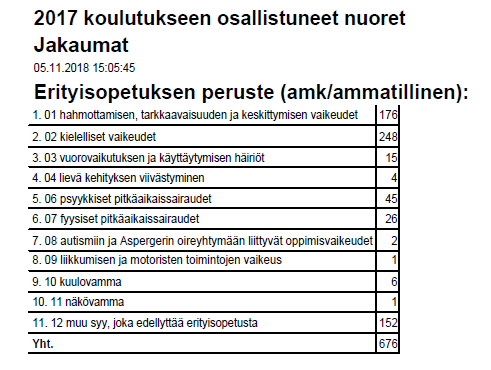 LukujaAmmattikampus  1475 opiskelijaa / 351 erityinen tuki/ kieli muu kuin suomi, ruotsi, saame 111Hyvinvointikampus 66 opiskelijaa/ 14 erityinen tuki/ kieli muu kuin suomi, ruotsi, saame 20Kälviä 462 opiskelijaa/ 14 erityinen tuki/ kieli muu kuin suomi, ruotsi, saame 4
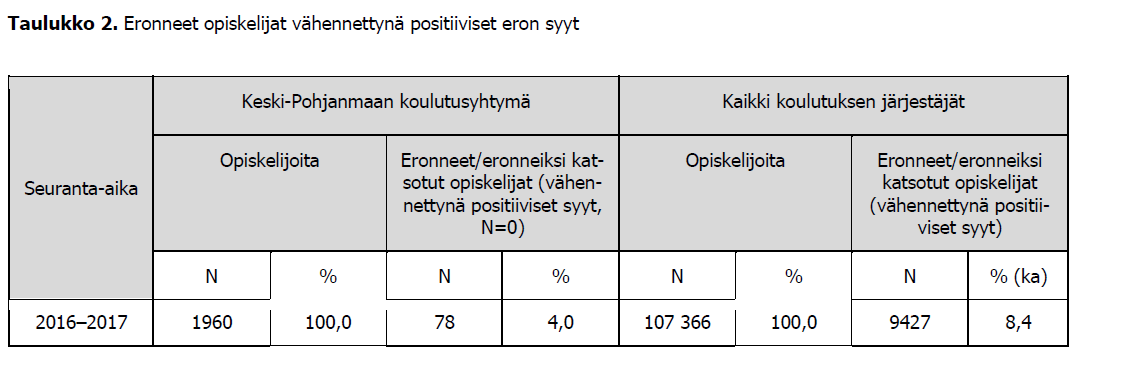 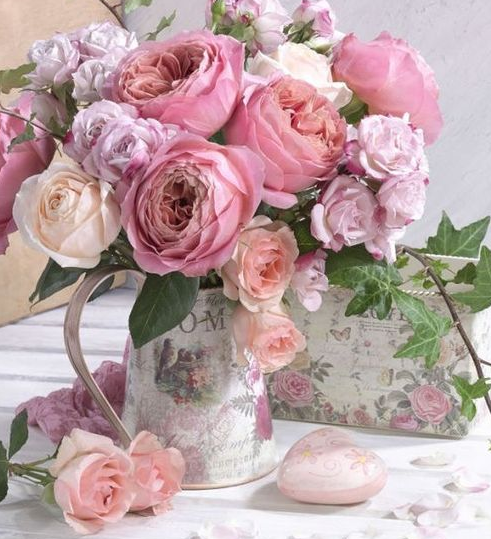 Jokaisessa meissä on olemassa ihanuuden siemen. Jos et näe sitä katso tarkemmin - Esa SaarinenJokainen meistä on luuseri, toiset vaan peittää sen paremmin. - Ellinoora Me ollaan sankareita kaikki kun oikein silmin katsotaan. - J. Karjalainen
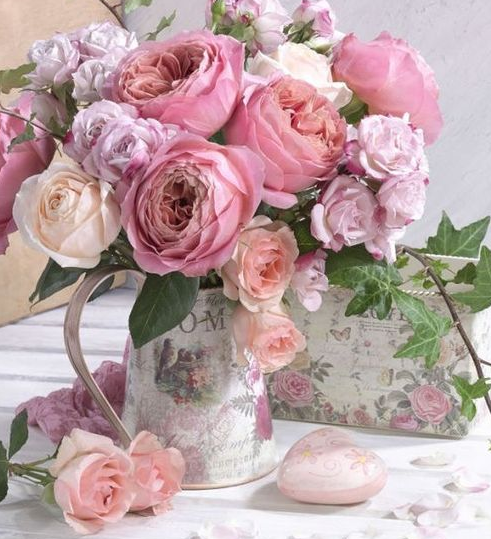 Kokonaisvaltainen tuki  (Jenni Kallio erkkaa varkossa21.112018)
Syrjäytymisen ehkäisy
Perheiden tukeminen
Itseluottamuksen tukeminen
Puuttuminen poissaoloihin, ulkopuolisuuteen, syrjään jäämiseen
Tiloja yhteisöllisyydelle
Merkityksellinen tekeminen
Yhteisö, johon kuulua
Välittävä aikuinen